Active Learning
Prof. Diana Franklin
Passive Learning
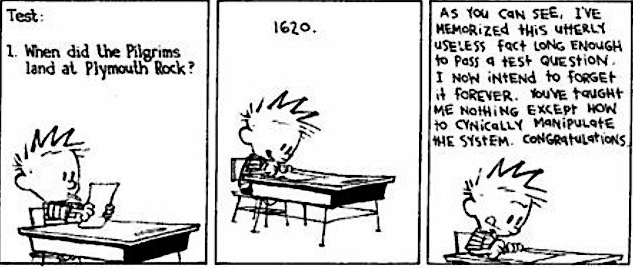 Sage on the Stage
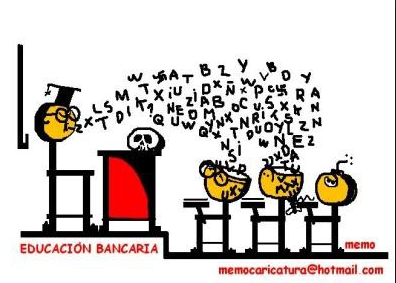 Active Learning
Really thinking about it (analyzing, synthesizing, evaluating) rather than passive (listening) or memorizing
Results in new knowledge
Students do not spontaneously engage in active learning – activities need to be structured to encourage it.
Constructivism vs Active Learning
Constructivism is a theory of what happens in brain
Construct understanding and knowledge through experiencing things and reflecting on them
Implies teaching strategies like active learning
Still applies to passive learning
Requires reflecting beyond active learning
Constructivism vs Active Learning
Active Learning is a teaching strategy
Find ways to engage students in their learning
Give them opportunities to construct their own knowledge
On their own through structured tasks
In groups through discussions or structured tasks
Developing Scenarios - Jigsaw
Get into groups of 2-3
Count off up to 12
Take one activity genre and find where you think it could have been applied to 152
Find 2 examples
Active Learning Types
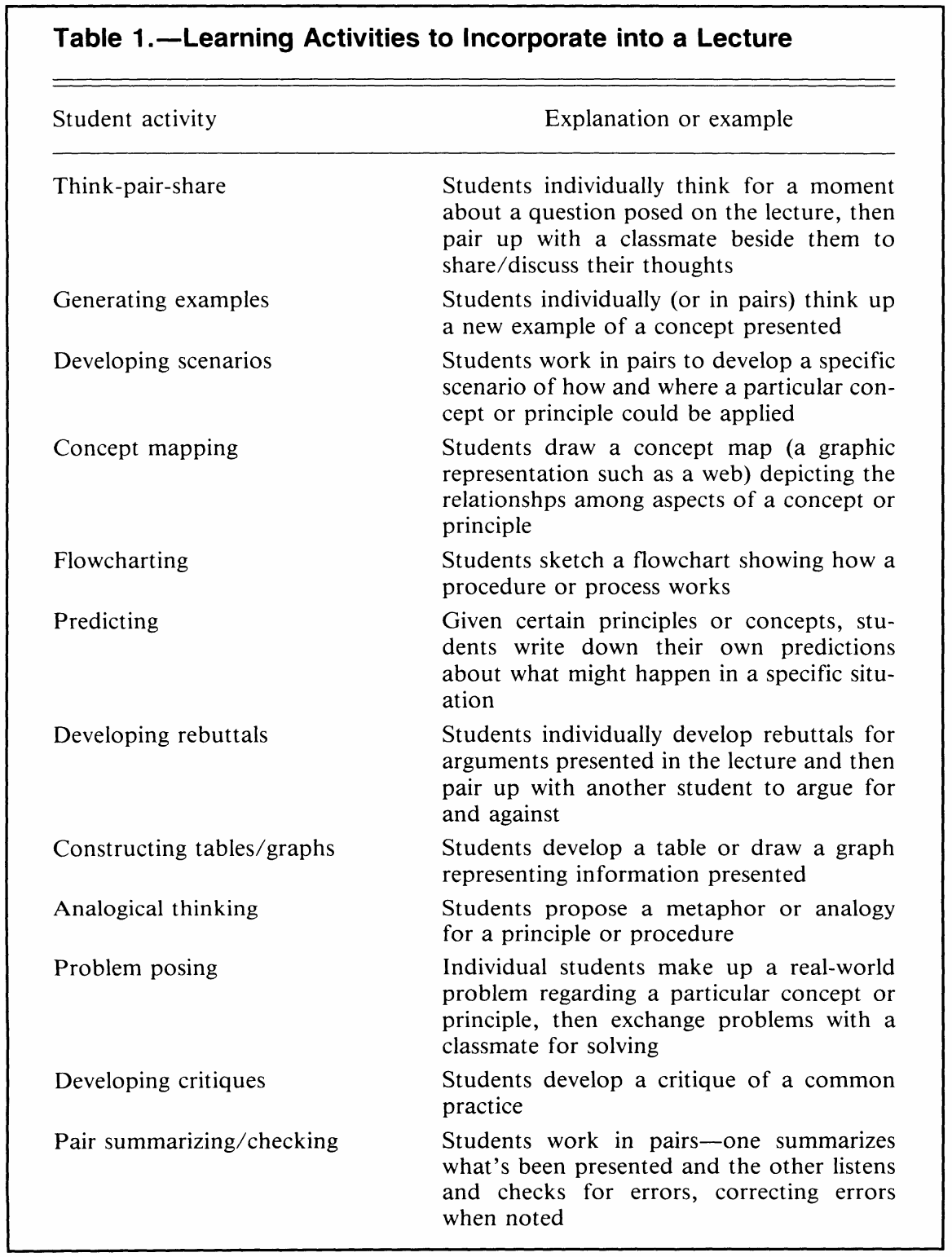 Applications in CS 152
   (C, data structures)
Generate 2 examples
Guided Reciprocal Peer Questioning
Share your educational stories about active learning in lecture with your group with respect to active learning: 6 min
Focus on the structure of active learning activities
Individual activities
Group activities
What has worked well?
What has not worked well?
Each person generates two or three thought-provoking questions about the material: 5 min
Discuss those questions & identify any questions for class discussion: 5 min
Turn in your questions & answers (I will give them back next class)
Generic Questions
What are the strengths and weaknesses of…
How does … affect … ?
Explain how … helped you learn.
Active Learning Discussion
What were the most effective active learning techniques you learned about?
What made those techniques successful?